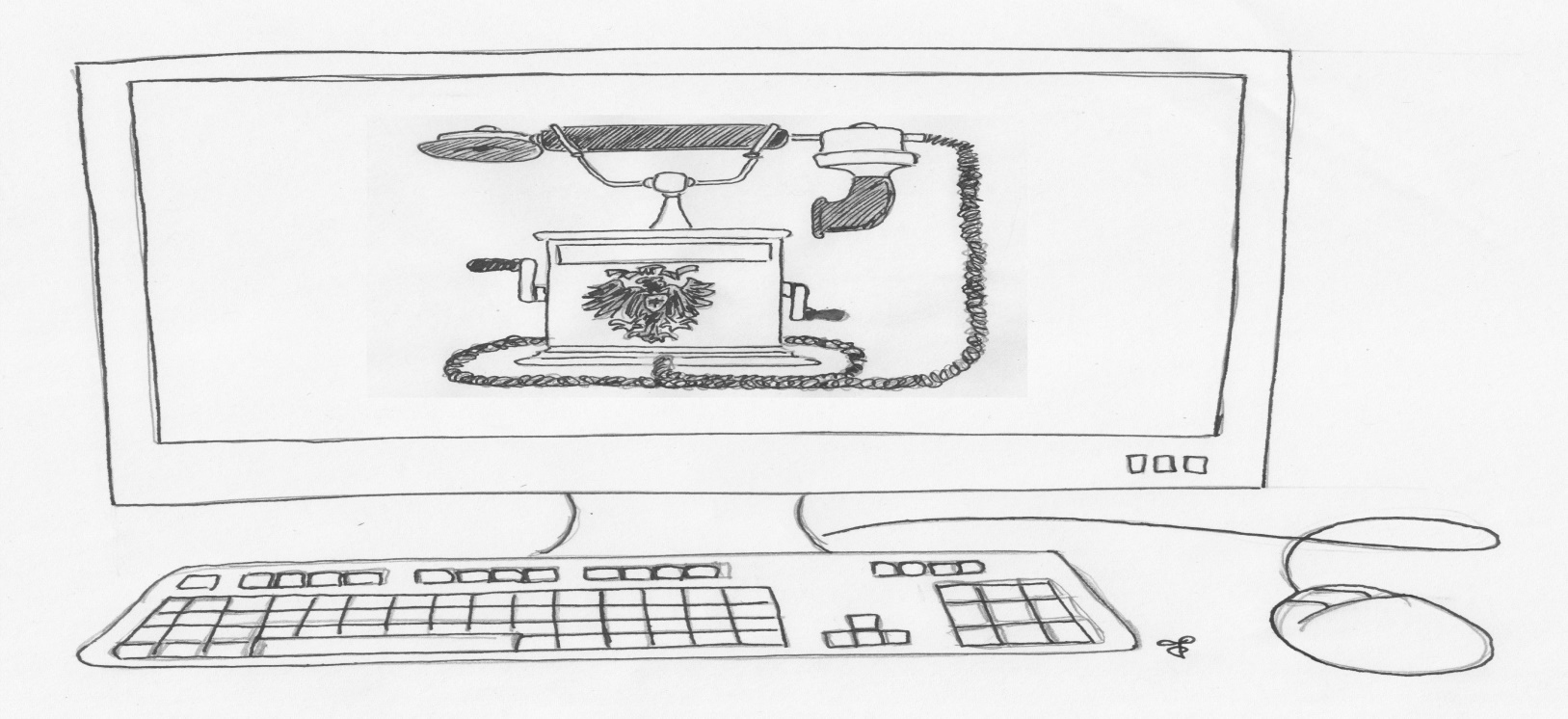 ‚Open or closed’: Ordnungspolitik und digitale Netze in den 1980er Jahren
Christian Henrich-Franke
‚Open or closed’: 
Ordnungspolitik und digitale Netze in den 1980er Jahren
Einleitung
Hintergrund-überlegungen zu großtechnischen Systemen 
Historische Wurzeln regulierter Märkte 
Anlässe ordnungspolitischer Diskussionen 
Ordnungspolitik und Telekommunikation in den 1980er Jahren 
Fazit
‚Open or closed’: 
Ordnungspolitik und digitale Netze in den 1980er Jahren
Einleitung
Hintergrund-überlegungen zu großtechnischen Systemen 
Historische Wurzeln regulierter Märkte 
Anlässe ordnungspolitischer Diskussionen 
Ordnungspolitik und Telekommunikation in den 1980er Jahren 
Fazit
‚Open or closed’: 
Ordnungspolitik und digitale Netze in den 1980er Jahren
Einleitung
Hintergrund-überlegungen zu großtechnischen Systemen 
Historische Wurzeln regulierter Märkte 
Anlässe ordnungspolitischer Diskussionen 
Ordnungspolitik und Telekommunikation in den 1980er Jahren 
Fazit
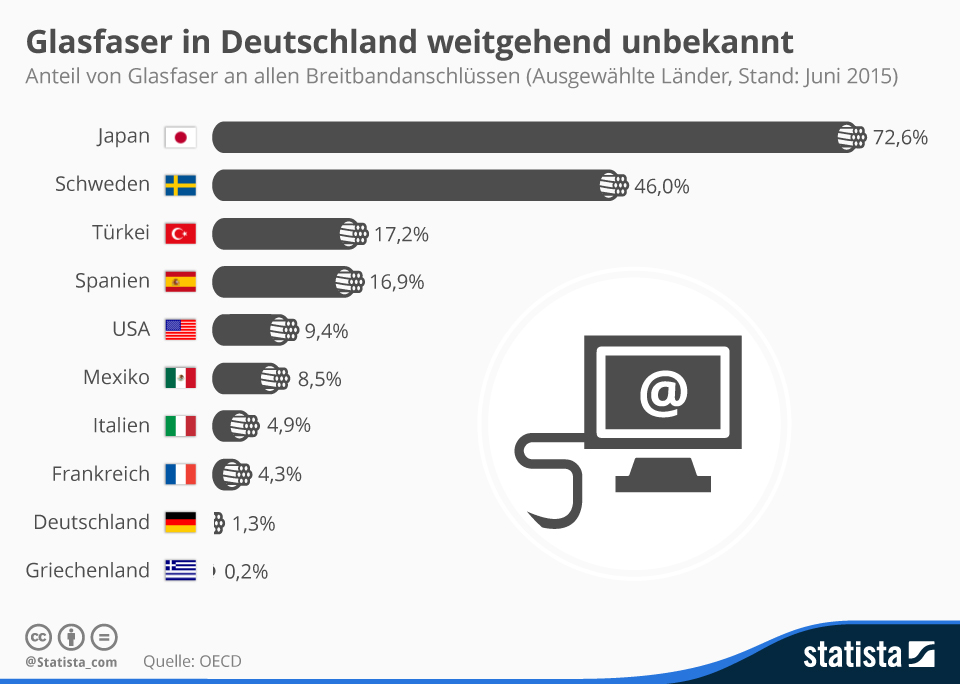 ‚Open or closed’: 
Ordnungspolitik und digitale Netze in den 1980er Jahren
Einleitung
Hintergrund-überlegungen zu großtechnischen Systemen 
Historische Wurzeln regulierter Märkte 
Anlässe ordnungspolitischer Diskussionen 
Ordnungspolitik und Telekommunikation in den 1980er Jahren 
Fazit
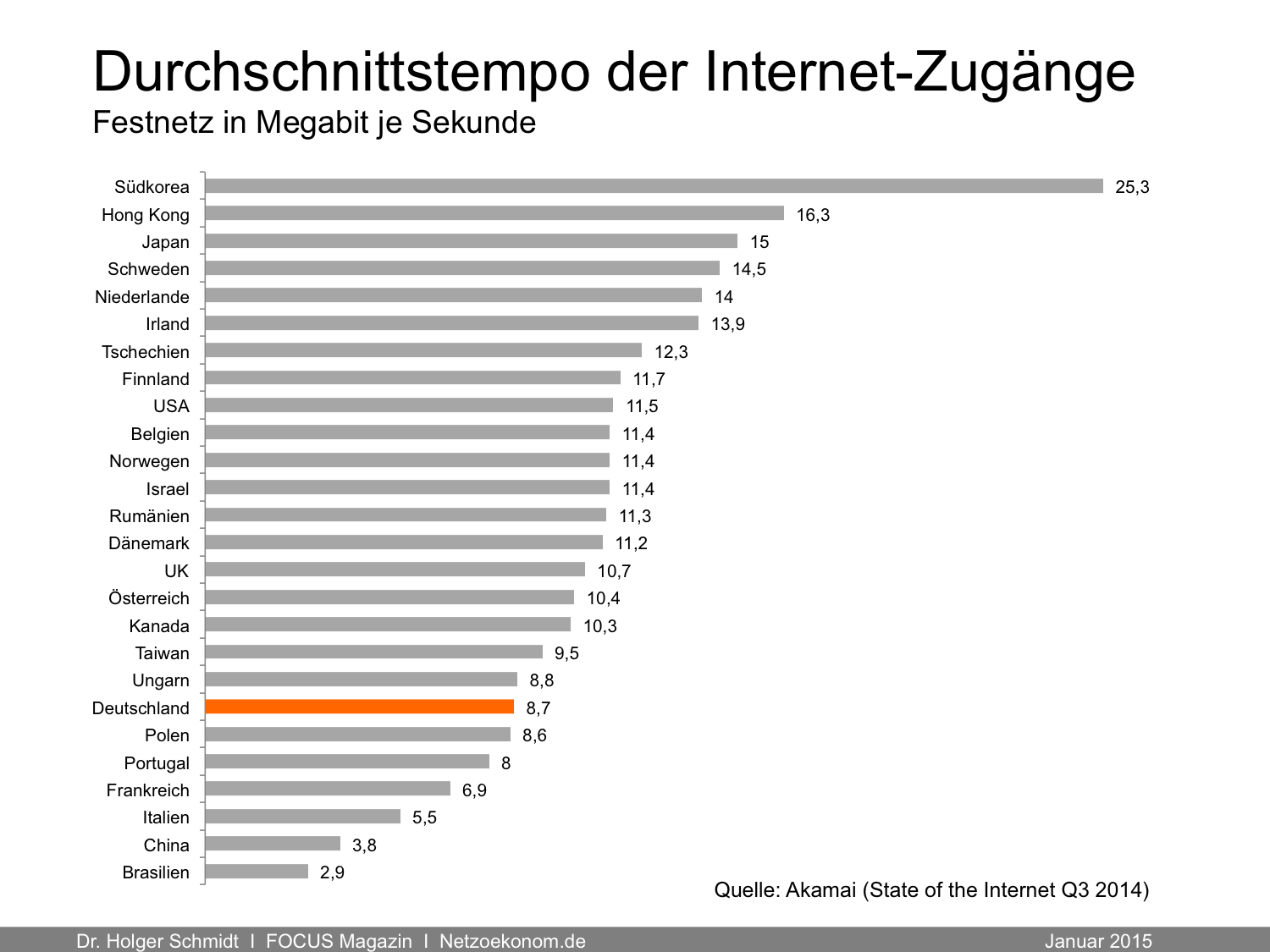 ‚Open or closed’: 
Ordnungspolitik und digitale Netze in den 1980er Jahren
Einleitung
Hintergrund-überlegungen zu großtechnischen Systemen 
Historische Wurzeln regulierter Märkte 
Anlässe ordnungspolitischer Diskussionen 
Ordnungspolitik und Telekommunikation in den 1980er Jahren 
Fazit
Anlaß zur Deregulierung besteht … wenn der technisch-wirtschaftliche Fortschritt neue Entwicklungschancen eröffnet, deren wirtschaftliche Nutzung durch die stehende Regulierung behindert wird. Dies trifft bei der Telekommunikation zu,“ … „die Digitalisierung, auf der auch die automatische Datenverarbeitung aufbaut, hat die Endgeräte revolutioniert.“

Quelle: Jahresgutachten des Sachverständigenrats der deutschen Bundesregierung zur Begutachtung der gesamtwirtschaftlichen Lage 1985/86, S. 156ff.
‚Open or closed’: 
Ordnungspolitik und digitale Netze in den 1980er Jahren
Einleitung
Hintergrund-überlegungen zu großtechnischen Systemen 
Historische Wurzeln regulierter Märkte 
Anlässe ordnungspolitischer Diskussionen 
Ordnungspolitik und Telekommunikation in den 1980er Jahren 
Fazit
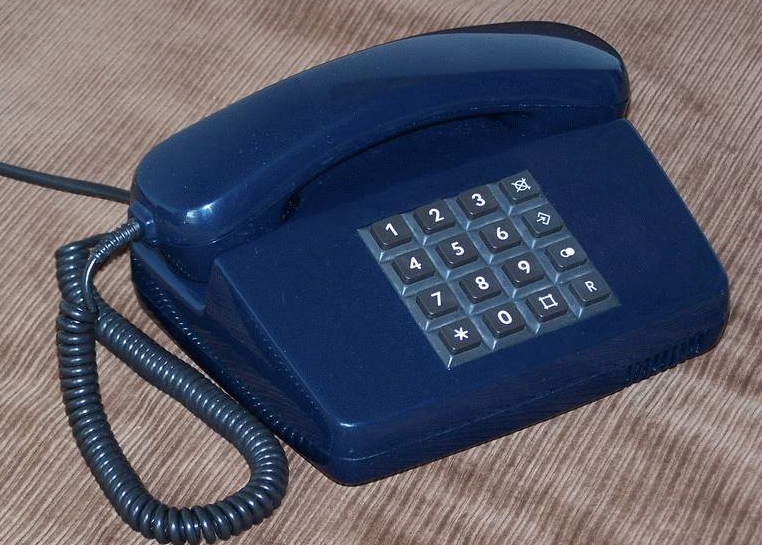 Fernsprechtischapparat 75
‚Open or closed’: 
Ordnungspolitik und digitale Netze in den 1980er Jahren
Einleitung
Hintergrund-überlegungen zu großtechnischen Systemen 
Historische Wurzeln regulierter Märkte 
Anlässe ordnungspolitischer Diskussionen 
Ordnungspolitik und Telekommunikation in den 1980er Jahren 
Fazit
Hoher Investitionsbedarf in das Netz, in Vermittlungsstellen, in Endgeräte etc. – insbesondere, wenn die Netze größere Flächen erschließen sollen 

Standardisierung ist ein ganz entscheidender Faktor 

Langlebigkeit der Infrastruktur/ versunkene Kosten 

Infrastrukturen stellen hohe Anforderungen an die Ordnungspolitik
‚Open or closed’: 
Ordnungspolitik und digitale Netze in den 1980er Jahren
Einleitung
Hintergrund-überlegungen zu großtechnischen Systemen 
Historische Wurzeln regulierter Märkte 
Anlässe ordnungspolitischer Diskussionen 
Ordnungspolitik und Telekommunikation in den 1980er Jahren 
Fazit
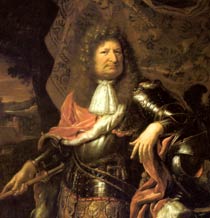 Friedrich Wilhelm von Brandenburg - Der „Grosse Kurfürst“

Begründer der preußischen Staatspost (1660)
‚Open or closed’: 
Ordnungspolitik und digitale Netze in den 1980er Jahren
Einleitung
Hintergrund-überlegungen zu großtechnischen Systemen 
Historische Wurzeln regulierter Märkte 
Anlässe ordnungspolitischer Diskussionen 
Ordnungspolitik und Telekommunikation in den 1980er Jahren 
Fazit
Pluralisierung der Begründung des Anbieter-Monopols

Merkantilismus (17./18. Jahrhundert): machtpolitische Begründung

Neomerkantilismus (19. Jahrhundert): gemeinwirtschaftliche Begründung

Keynesianismus (20. Jahrhundert): Gemeinwohl und soziale Fürsorge
‚Open or closed’: 
Ordnungspolitik und digitale Netze in den 1980er Jahren
Einleitung
Hintergrund-überlegungen zu großtechnischen Systemen 
Historische Wurzeln regulierter Märkte 
Anlässe ordnungspolitischer Diskussionen 
Ordnungspolitik und Telekommunikation in den 1980er Jahren 
Fazit
Pluralisierung der Begründung der ‚Offenheit‘ der Nachfrage 

Merkantilismus (17./18. Jahrhundert): fiskalische Begründung

Neomerkantilismus (19. Jahrhundert): gemeinwirtschaftliche Begründung

Keynesianismus (20. Jahrhundert): Gemeinwohl und soziale Fürsorge
‚Open or closed’: 
Ordnungspolitik und digitale Netze in den 1980er Jahren
Einleitung
Hintergrund-überlegungen zu großtechnischen Systemen 
Historische Wurzeln regulierter Märkte 
Anlässe ordnungspolitischer Diskussionen 
Ordnungspolitik und Telekommunikation in den 1980er Jahren 
Fazit
Zusammengefasst

Die Ordnungspolitik im Post und Fernmeldesektor war Ausdruck eines Staatsverständnisses, dass sich seit der Aufklärung bis zum modernen Interventionsstaat der zweiten Hälfte des 20. Jahrhunderts herausgebildet hatte.

Die Entwicklung von Staat, Wirtschaft und Gesellschaft spiegelt sich in der ordnungspolitischen Ausgestaltung des Post und Fernmeldewesens sowie der analogen Netze wieder.
‚Open or closed’: 
Ordnungspolitik und digitale Netze in den 1980er Jahren
Wirtschaftspolitik
Einleitung
Hintergrund-überlegungen zu großtechnischen Systemen 
Historische Wurzeln regulierter Märkte 
Anlässe ordnungspolitischer Diskussionen 
Ordnungspolitik und Telekommunikation in den 1980er Jahren 
Fazit
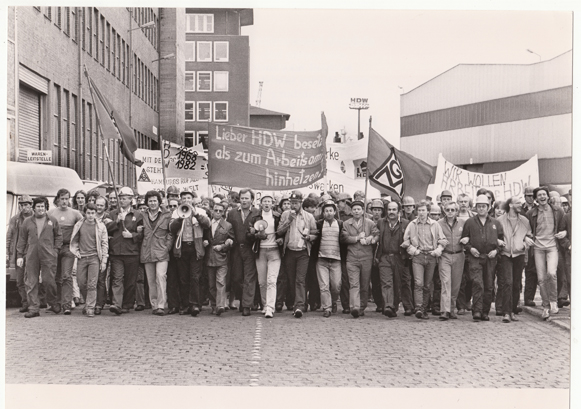 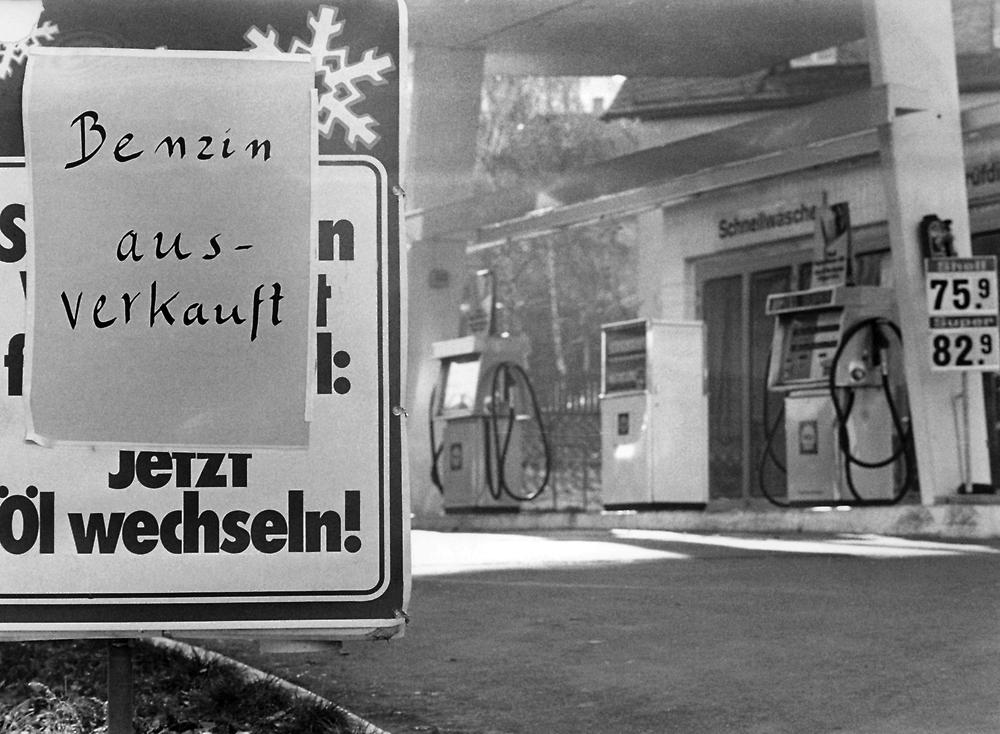 Ölpreiskrise und Strukturwandel
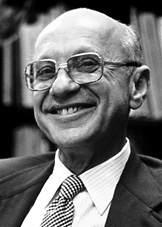 Neoliberalismus


... in Theorie ...



   ...   und in Praxis   ...
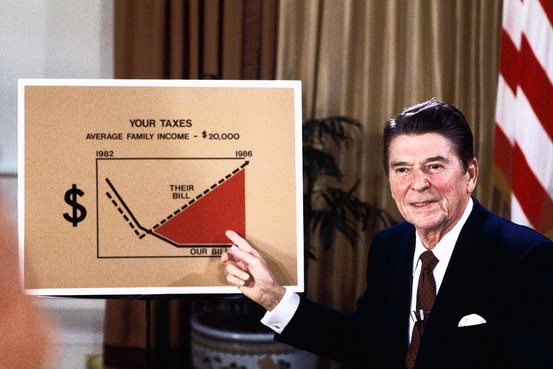 ‚Open or closed’: 
Ordnungspolitik und digitale Netze in den 1980er Jahren
Einleitung
Hintergrund-überlegungen zu großtechnischen Systemen 
Historische Wurzeln regulierter Märkte 
Anlässe ordnungspolitischer Diskussionen 
Ordnungspolitik und Telekommunikation in den 1980er Jahren 
Fazit
Technikentwicklung
Zwei Entwicklungsstränge der Digitalisierung
(1) Datennetze
(2) Telefonnetze
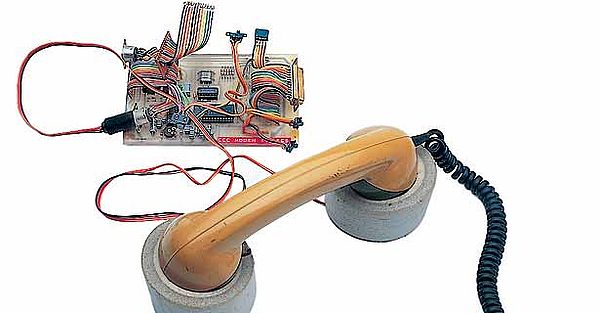 ‚Open or closed’: 
Ordnungspolitik und digitale Netze in den 1980er Jahren
Einleitung
Hintergrund-überlegungen zu großtechnischen Systemen 
Historische Wurzeln regulierter Märkte 
Anlässe ordnungspolitischer Diskussionen 
Ordnungspolitik und Telekommunikation in den 1980er Jahren 
Fazit
Sollten Datenkommunikationsnetze offen oder geschlossen bzw. dezentral oder als Einheitsnetz konzipiert sein? 

Sollten konkurrierende Telekommunikationsnetze entstehen oder bestehende Netze – etwa des Telefons – (um-)genutzt werden? 

Sollte die Datenkommunikation von privaten Anbietern organisiert werden oder unter das Fernmeldemonopol fallen?
‚Open or closed’: 
Ordnungspolitik und digitale Netze in den 1980er Jahren
Einleitung
Hintergrund-überlegungen zu großtechnischen Systemen 
Historische Wurzeln regulierter Märkte 
Anlässe ordnungspolitischer Diskussionen 
Ordnungspolitik und Telekommunikation in den 1980er Jahren 
Fazit
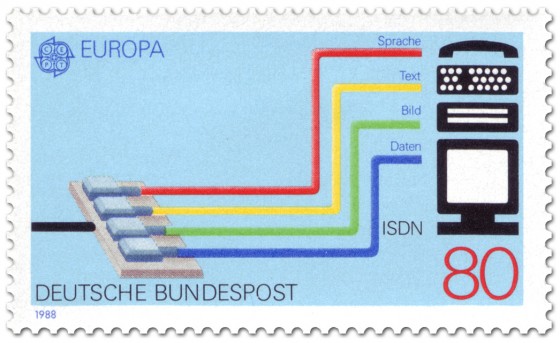 Konzept des ‚Integrated Services Digital Network’ (kurz: ISDN)
Datenübertragungsnetz, welches auf dem Festnetz des Telefons aufbaute, dafür aber viele breitbandigen Dienste ausschloss 
ISDN entsprach von der Idee her den ordnungspolitischen Vorgaben der Bundespost, v.a. dem Versorgungsauftrag
‚Open or closed’: 
Ordnungspolitik und digitale Netze in den 1980er Jahren
Einleitung
Hintergrund-überlegungen zu großtechnischen Systemen 
Historische Wurzeln regulierter Märkte 
Anlässe ordnungspolitischer Diskussionen 
Ordnungspolitik und Telekommunikation in den 1980er Jahren 
Fazit
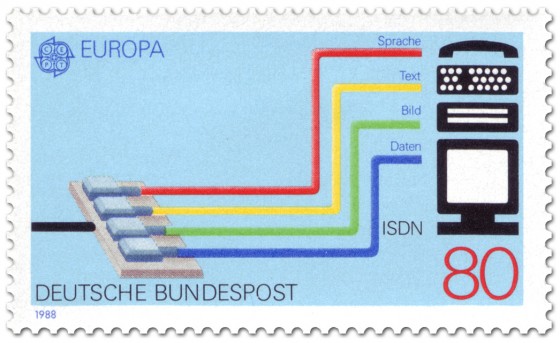 Kritik am ‚Integrated Services Digital Network’ (nach 1983/84)
Vertreter der keynesianistischen, nachfrageorientierten Investitionspolitik kritisierten die Ausbaupläne als zu schnell  
Vertreter der angebotsorientierten Investitionspolitik kritisierten die Ausbaupläne als zu langsam und zu stark monopolorientiert
‚Open or closed’: 
Ordnungspolitik und digitale Netze in den 1980er Jahren
Einleitung
Hintergrund-überlegungen zu großtechnischen Systemen 
Historische Wurzeln regulierter Märkte 
Anlässe ordnungspolitischer Diskussionen 
Ordnungspolitik und Telekommunikation in den 1980er Jahren 
Fazit
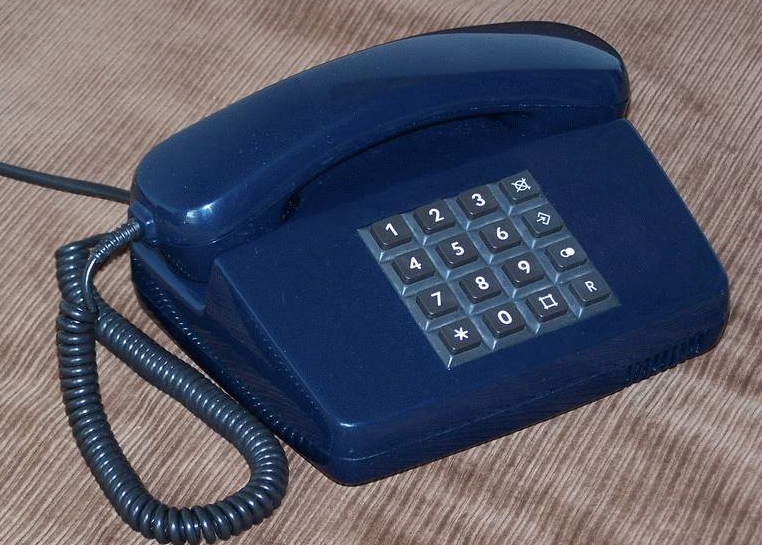 Limitierte Wahlfreiheit und Einheitsgerät
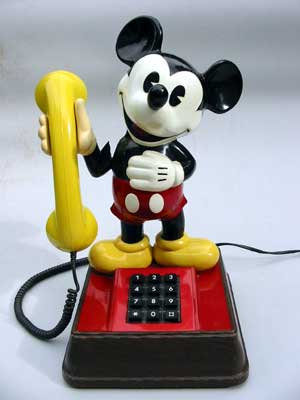 Symbol des individuellen Konsumenten
‚Open or closed’: 
Ordnungspolitik und digitale Netze in den 1980er Jahren
Einleitung
Hintergrund-überlegungen zu großtechnischen Systemen 
Historische Wurzeln regulierter Märkte 
Anlässe ordnungspolitischer Diskussionen 
Ordnungspolitik und Telekommunikation in den 1980er Jahren 
Fazit
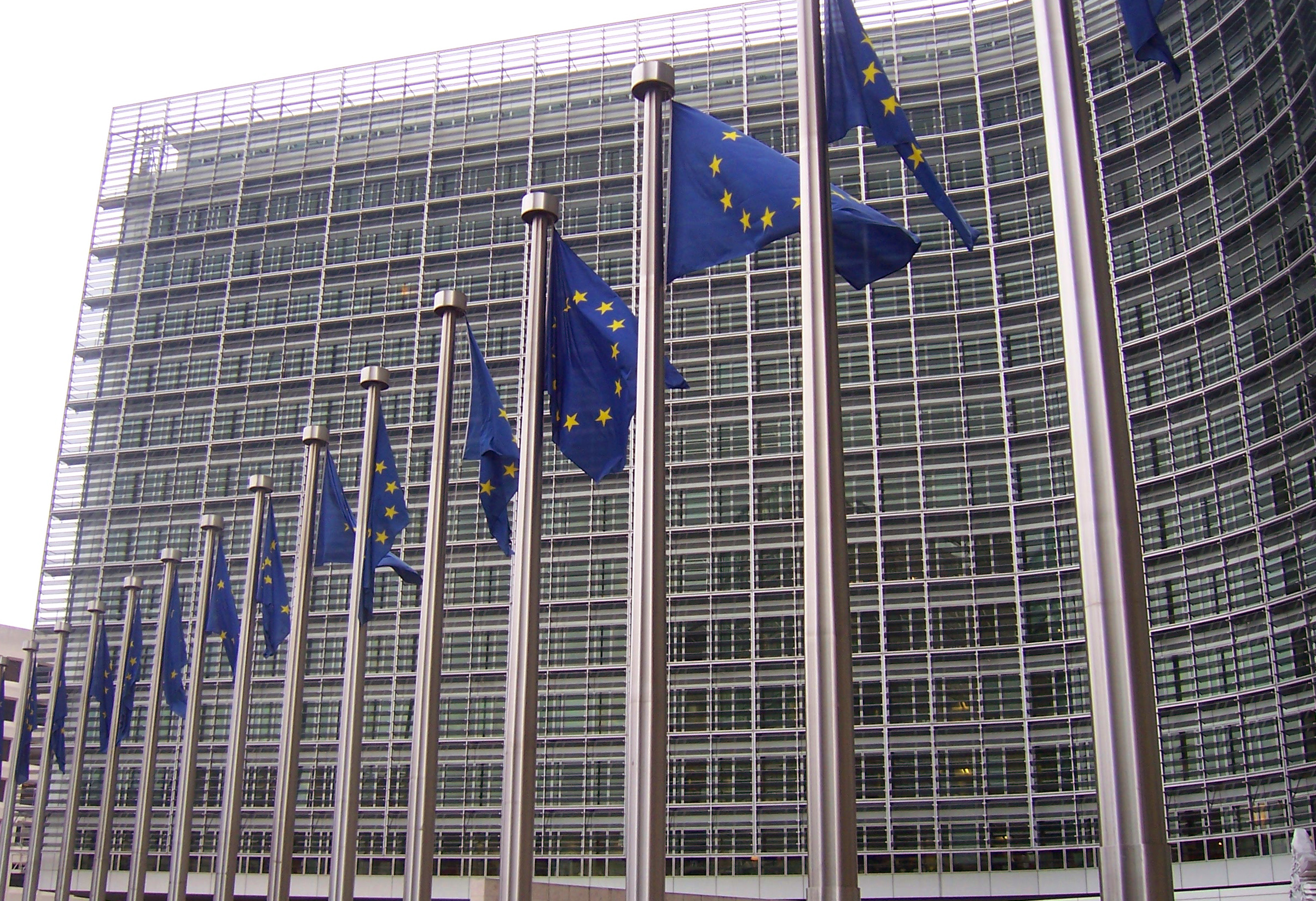 Grünbuch über die Entwicklung des gemeinsamen Telekommunikationsmarkts
Einführung von Wettbewerbsstrukturen im Telekommunikationssektor
Diskussion über die Teilhabe und Offenheit der Nachfrage und des Angebots auf den Märkten für Telekommunikationsdienste und Geräte
‚Open or closed’: 
Ordnungspolitik und digitale Netze in den 1980er Jahren
Einleitung
Hintergrund-überlegungen zu großtechnischen Systemen 
Historische Wurzeln regulierter Märkte 
Anlässe ordnungspolitischer Diskussionen 
Ordnungspolitik und Telekommunikation in den 1980er Jahren 
Fazit
Erste Postreform von 1989: 
Trennung der Geschäftsbereiche und damit Schaffung der Voraussetzung für die Privatisierung

Zweite Postreform von 1994: 
Umwandlung in Aktiengesellschaften

Telekommunikationsgesetz von 1996: 
Einsetzung einer Regulierungsbehörde zum 1.1.1998 und damit Auflösung des Bundesministeriums für Post und Telekommunikation
‚Open or closed’: 
Ordnungspolitik und digitale Netze in den 1980er Jahren
Einleitung
Hintergrund-überlegungen zu großtechnischen Systemen 
Historische Wurzeln regulierter Märkte 
Anlässe ordnungspolitischer Diskussionen 
Ordnungspolitik und Telekommunikation in den 1980er Jahren 
Fazit
In Punkto ‚Teilhabe und Offenheit’ hat die ordnungspolitische Debatte der 1980er Jahre deutliche Veränderungen der Telekommunikationsmärkte hervorgebracht 
Das Netz als gedanklicher Ankerpunkt ordnungspolitischer Überlegungen verschwand aus der politischen Wahrnehmung, da sich alles auf die Endgerätemärkte und die Vielfalt der Anbieter konzentrierte. 
Die Erfolge der ‚Liberalisierung‘ müssen differenziert bewertet werden